Візитна картка
S = 3287, 3 тис. км2
Населення = 1,210млрд. чол.
Столиця – Нью-Делі
Офіційні мови: Гінді і англійськаДержавний устрій: федеративна республіка
Президент: Пратібха Патіл
Валюта: Індійська рупія
Утворилися дві держави: Індія й Пакистан. Завоювання незалежності було затьмарено грандіозними зіткненнями мусульман з індусами й сикхами, що прийшли при розділі країни, переселенням мільйонів біженців. Важкими виявилися й економічні наслідки. Все це найбільшою мірою відчувалося на сході й заході Північної Індії. Положення ускладнювалося збройним конфліктом 1947-1949 р. між Індією й Пакистаном через князівство Кашмір, що ввійшов в Індію як окремий штат. В 1947 р. національний лідер М. К. Ганді був убитий релігійним фанатиком-екстремістом.
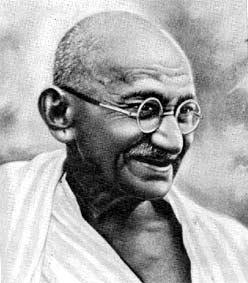 Проти індусько-мусульманської ворожнечі різко виступав Магатма Ганді. Він у черговий раз оголосив голодування на знак протесту. Але позицію Ганді не поділяли екстремісти з обох боків. У січні 1948 р. його було смертельно поранено під час одного з мітингів. Смерть М. Ганді дещо згасила пристрасті, змусила лідерів ЩК та Мусульманської ліги піти на поступки.
Першим прем'єр-міністром незалежної Індії став Джавахарлал Неру
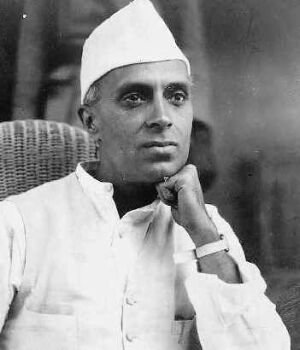 Курс Дж. Неру в розвитку економіки передбачав створення державного сектора у промисловості, покликаного зайняти чолові позиції. У промисловості було створено три сектори:
державний — важка промисловість, енергетика, транспортні засоби, зв'язок;
змішаний — сучасні галузі економіки;
приватний — легка і харчова галузі.
У 1980 р. переконливу перемогу на виборах здобула партія Індійський національний конгрес на чолі з Індірою Ганді. Протягом наступних кількох років уряд Індіри Ганді намагався, щоправда безуспішно, боротися з хвилюваннями у різних регіонах країни, корупцією, кастовим поділом. У 1984 р. після рішення Індіри Ганді направити індійські війська на придушення сикхських радикалів, які зайняли Золотий храм в Амрітсарі, вона була вбита двома своїми тілоохоронцями-сикхами. Радикали вимагали відділення сикхського штату від Індії і проголошення його незалежною державою Халістан.
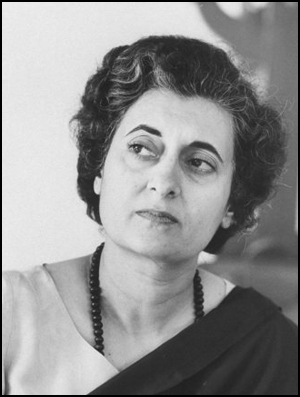 Незважаючи на протидію опозиції на чолі з М. Десаї, третім прем'єр-міністром незалежної Індії стала Індіра Ганді, дочка Дж. Неру.
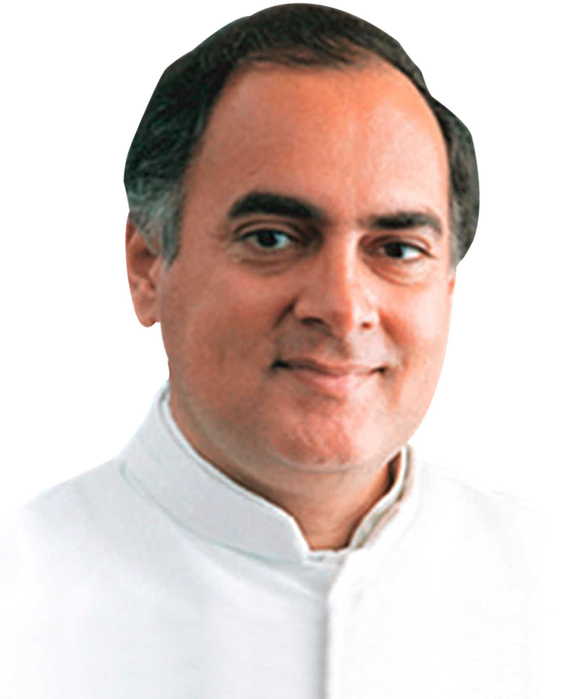 Після вбивства Індіри Ганді у політичну боротьбу включився її молодший син Раджив, пілот компанії «Індійські авіалінії», який після загибелі старшого брата в авіакатастрофі став політичним спадкоємцем матері. Раджив Ганді отримав велику підтримку.
За Раджива Ганді, який проводив нову результативну політику, в Індію потекли іноземні інвестиції, почали використовуватися нові технології, створювалися нові галузі промисловості. На виборах у листопаді 1989 р. Радживу Ганді не вдалося сформувати однопартійний уряд Національного конгресу. Був сформований коаліційний уряд Національного фронту, до складу якого увійшла також фундаменталістська партія Хінду. Уряд протримався зовсім недовго, і почалася нова виборча кампанія. Під час передвиборчого туру Раджива Ганді по Тамілнаду багато його помічників і випадкових людей, які виявилися поруч, загинули внаслідок вибуху бомби. Партію Індійський національний конгрес очолив і привів до перемоги на виборах 70-річний Нарасімха Рао, який став прем'єр-міністром.
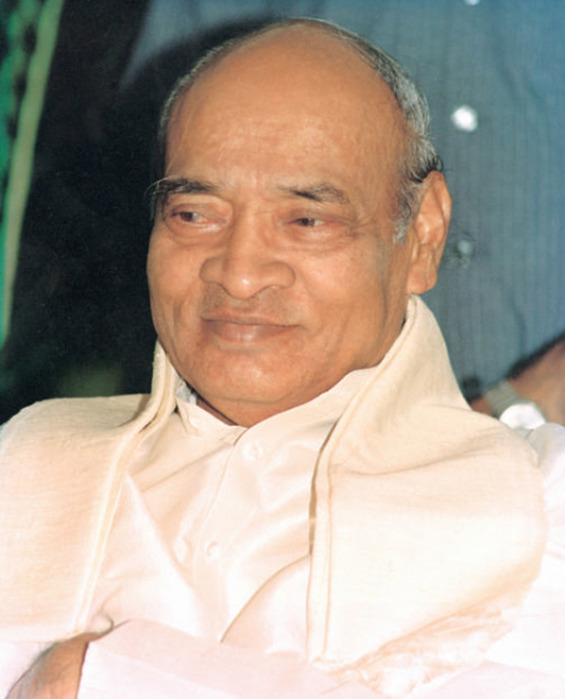 Нарасімха Рао відразу взяв курс на реалістичнішу і прагматичнішу політику.
ІНК прагне створення єдиної індійської нації з рівними правами й можливостями для всіх племен і народів. їм протистоять ультраправі "патріоти", які домагаються надання індуїстам центрального місця в суспільстві. Вони спираються на підтримку найбіднішої й найнеосвіченішої частини населення, яка в Індії нараховує сотні мільйонів чоловік.
Пратібха Патіл  - 12-тий Президент Індії та перша жінка на цій посаді. Пратібха Патіл відома своєю лояльністю сімейству Неру і Ганді, яке історично перебуває біля керма партії «Індійський національний конгрес», до якої належить президент Індії.

Час на посаді(25 липня 2007 — 25 липня 2012)
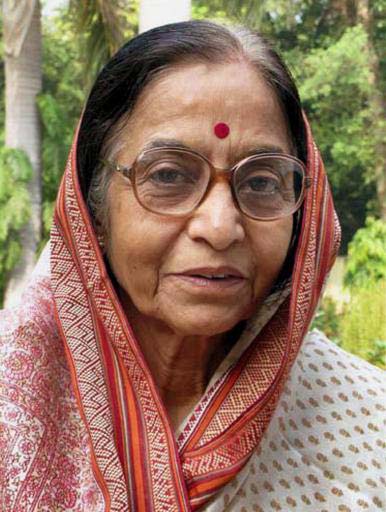 Пратібха Патіл
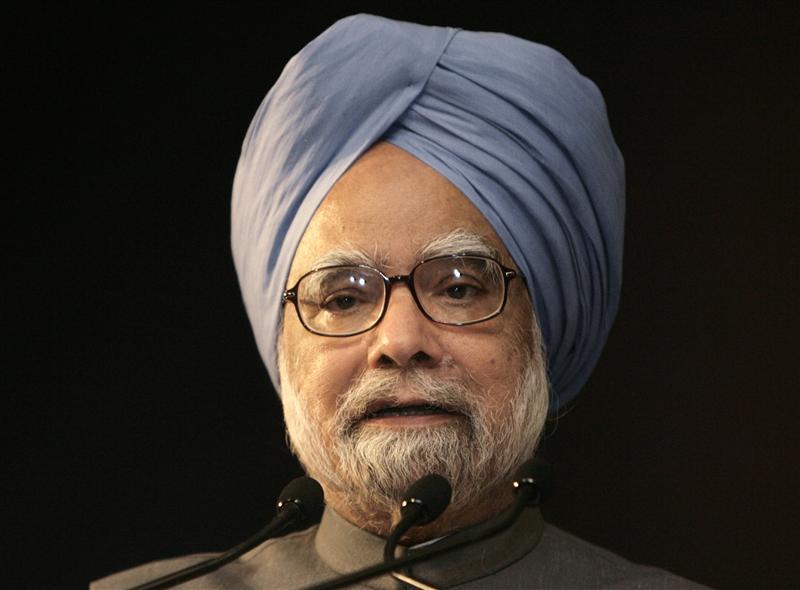 Манмога́н Сінґх - індійський державний та політичний діяч, п'ятнадцятий прем'єр-міністр Індії від партії Індійський національний конгрес з 22 травня 2004 року.
Пранаб Кумар Мукерджі  - індійський державний діяч, 13-й президент Індії (вступив на посаду 25 липня 2012 року). Раніше послідовно обіймав посади міністра оборони (2004–2006), закордонних справ (2006–2009) та фінансів (1982–1984 і 2009–2012).
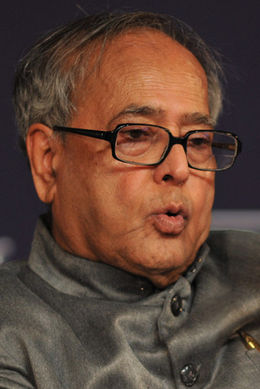 У липні 2012 року Мукерджі залишив посаду міністра фінансів для участі у президентських виборах. 19 липня 2012 року відбулися вибори, на яких за президентський пост боролися два кандидати: Пранаб Мукерджі, висунутий правлячою коаліцією, і колишній спікер нижньої палати парламенту Пурна Агіток Сангма, єдиний кандидат опозиції. Ймовірність перемоги Мукерджі, оцінювалися спостерігачами як дуже висока. У підсумку, за результатами виборів він став абсолютним переможцем, набравши близько 70% голосів вибірників
Цікаві факти про Індію